Grant Catalog
Things to consider before you dive in!
Lexi Oestreich, Director of Philanthropy
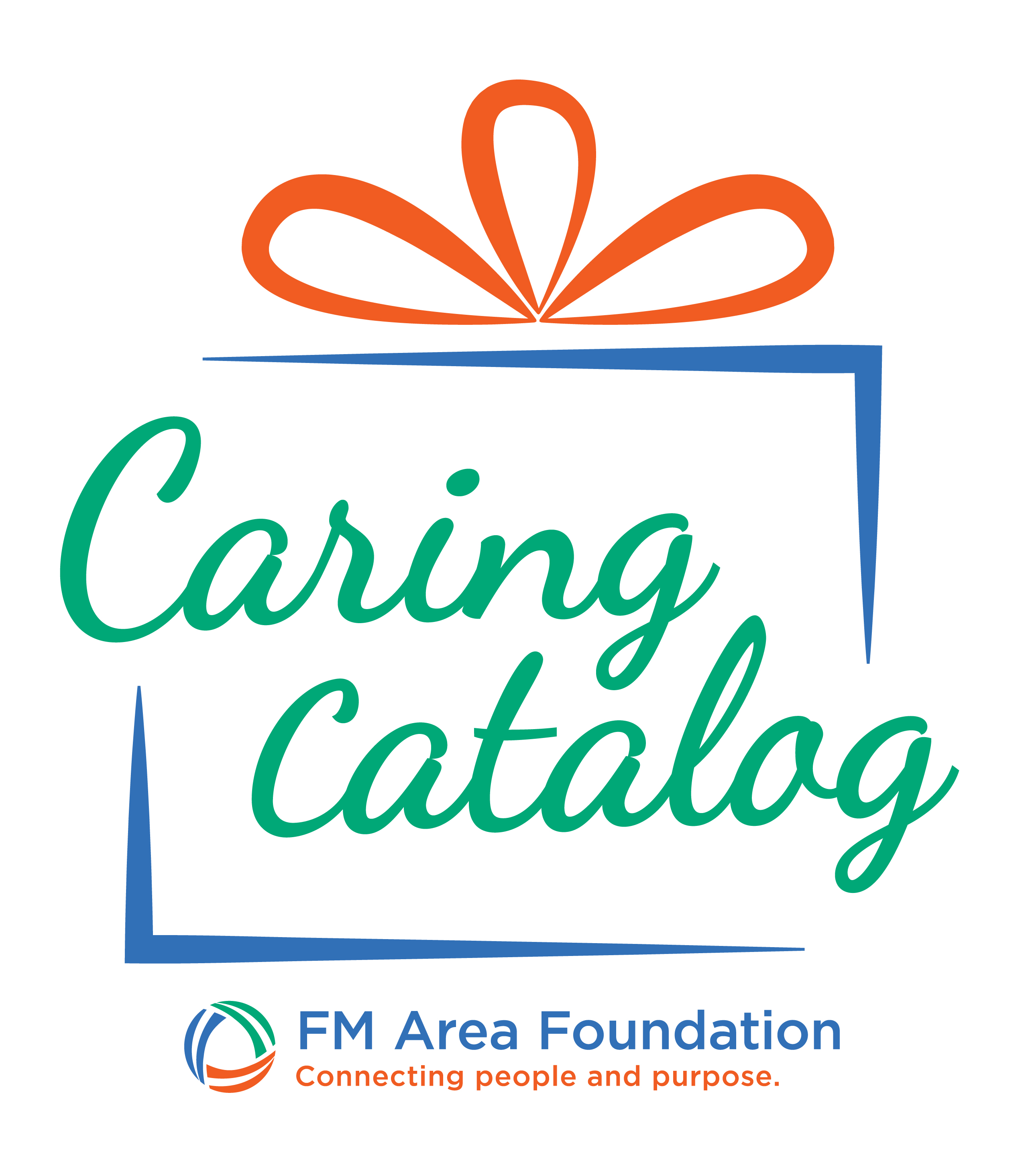 Brief history with the Grant Catalog going into our 6th year!
# of participating nonprofits 
Our fees/capacity 
Name & Logo and “printed catalog”
Fundraising Goals 
What we have learned along the way…
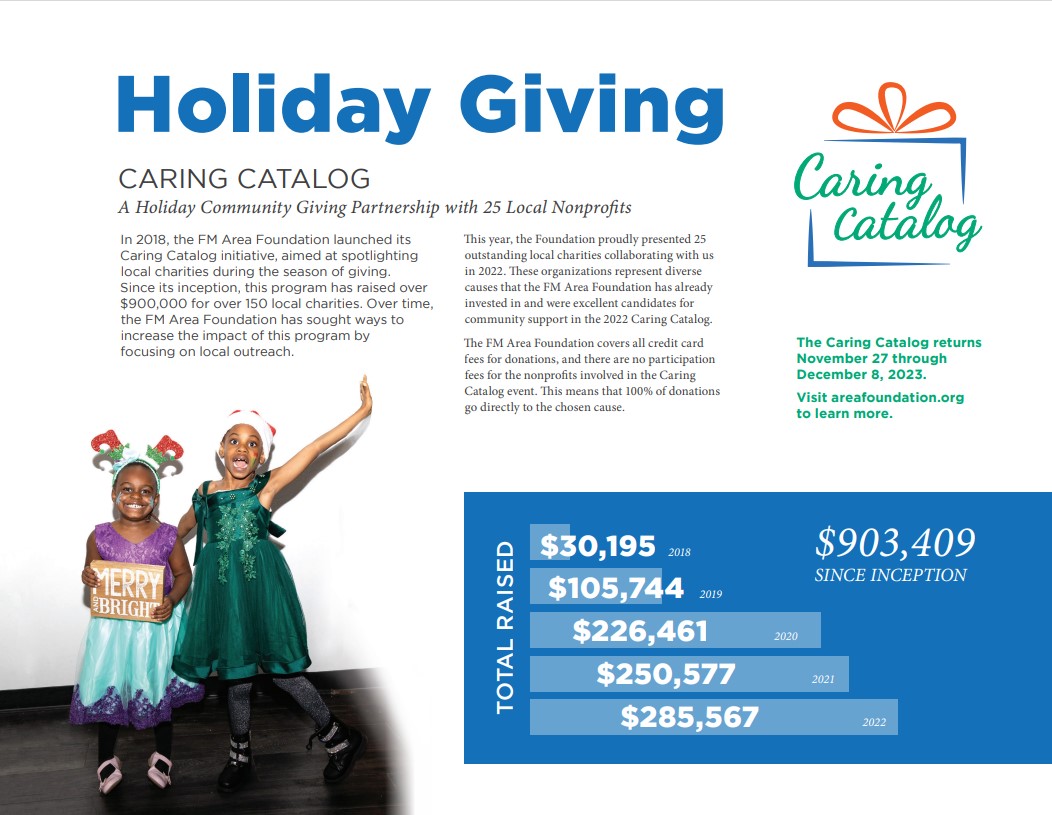 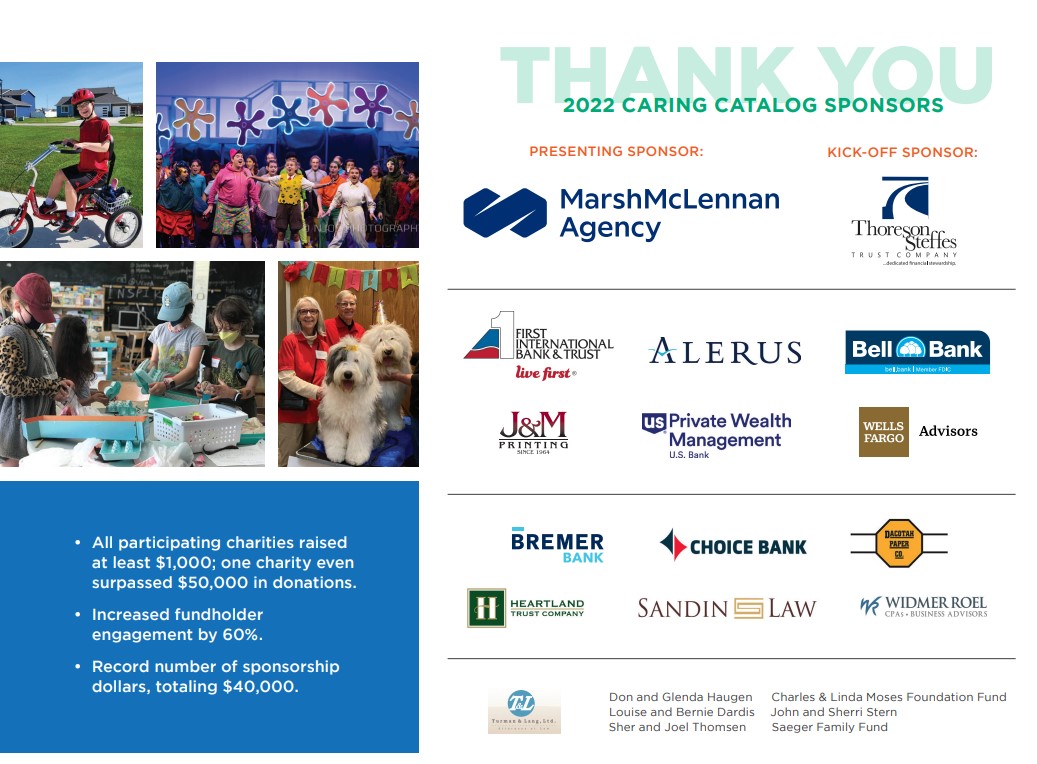 Strategy 
Multiple ways to use the functionality 
Staff Capacity
Goals of the Catalog 
Primary Audience 
Marketing Plans 
Fundholder engagement 
Sponsors? 
Brand Awareness
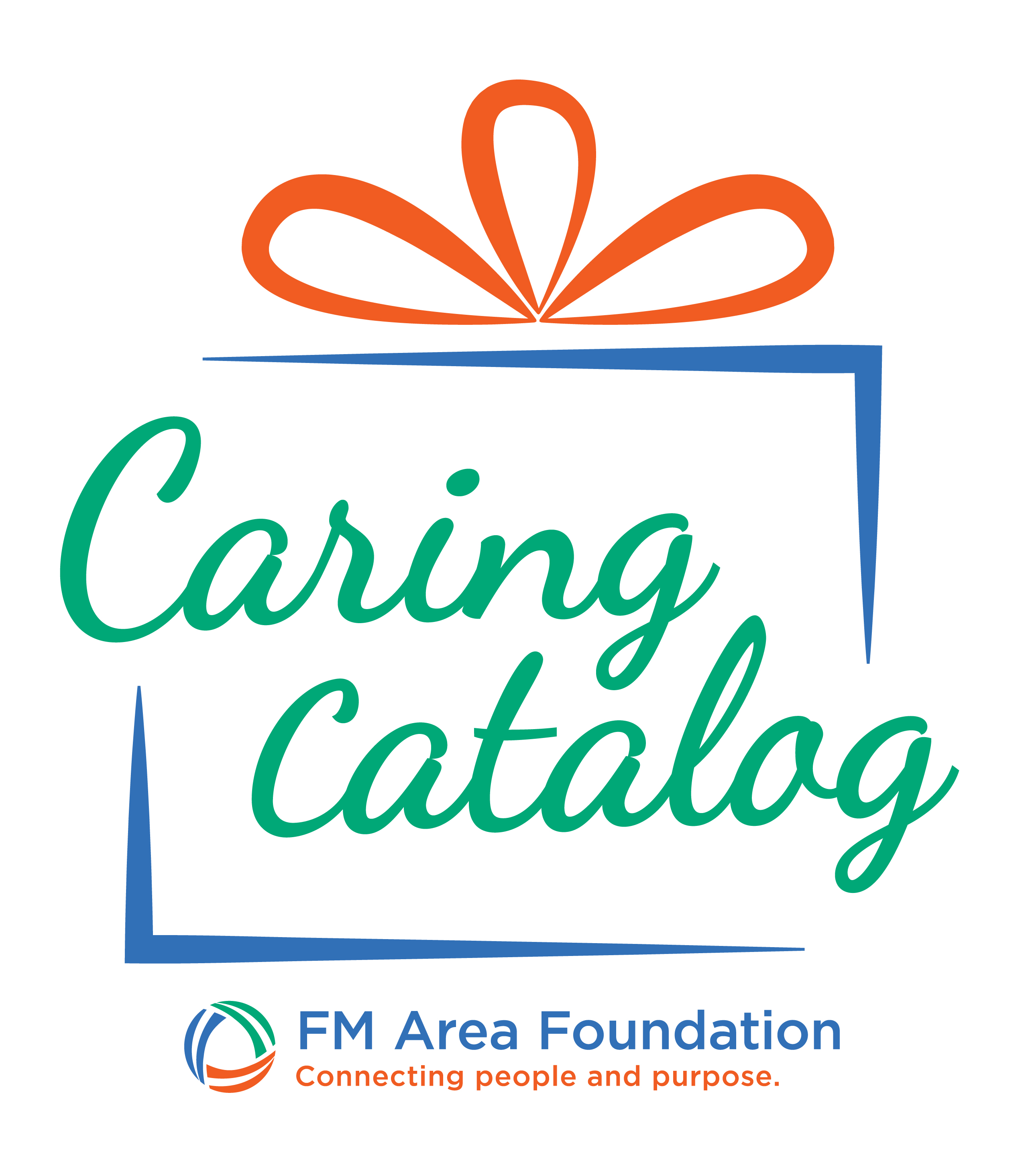 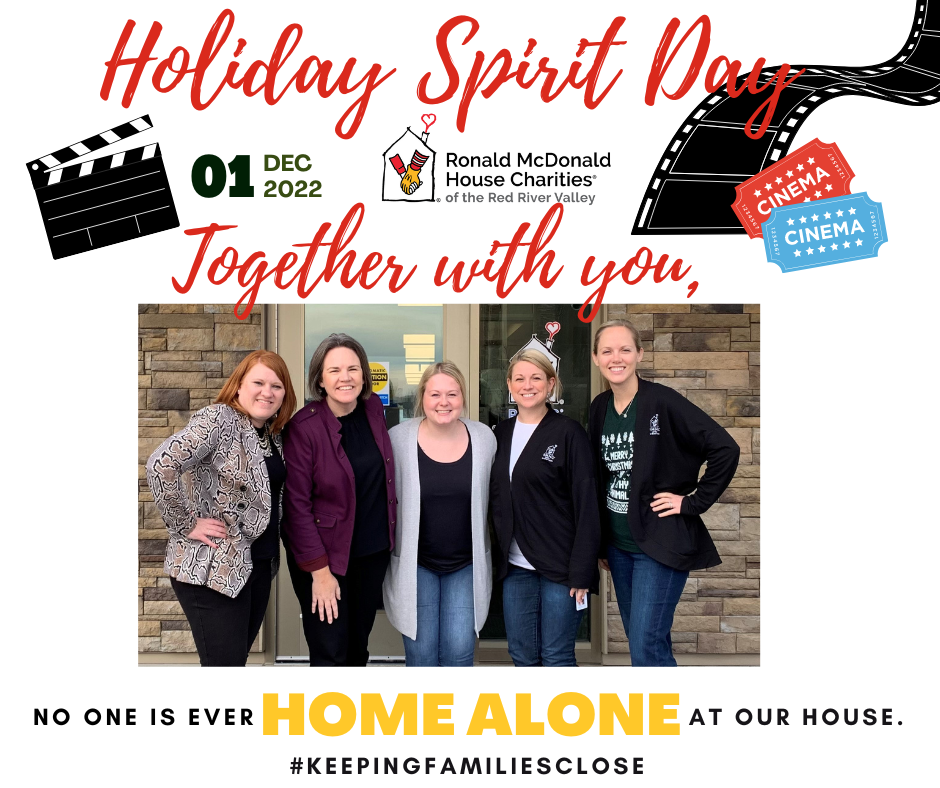 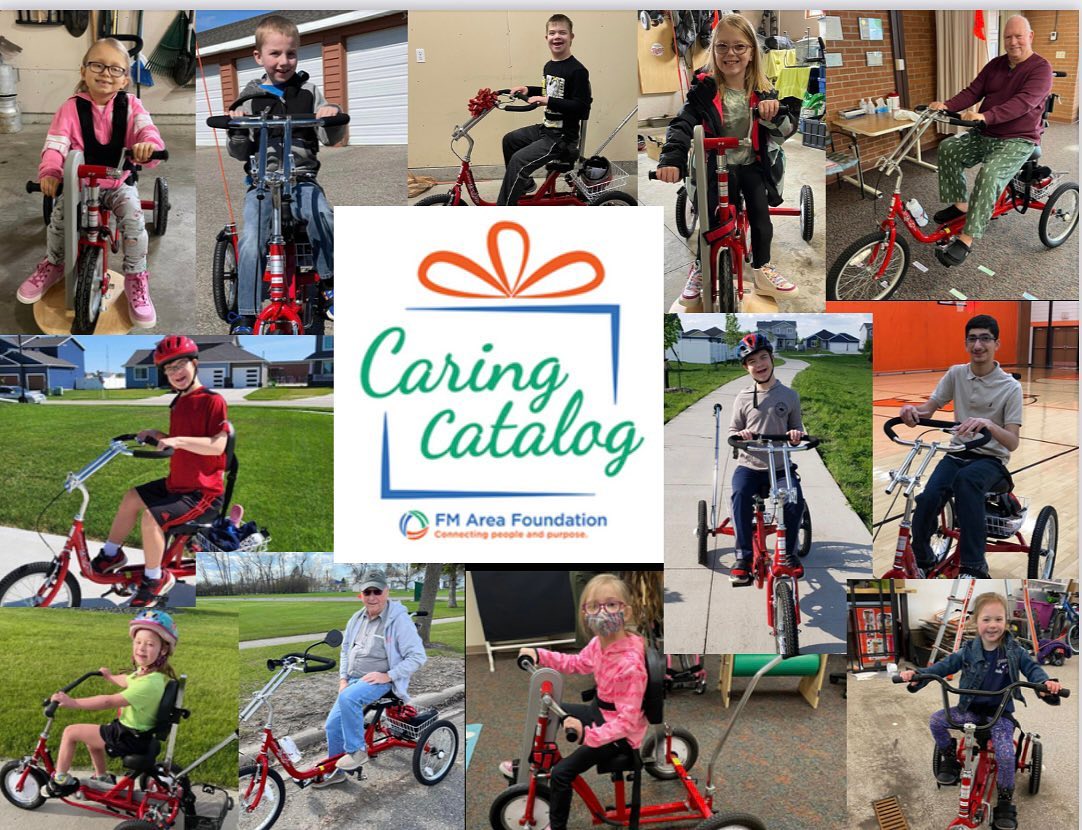 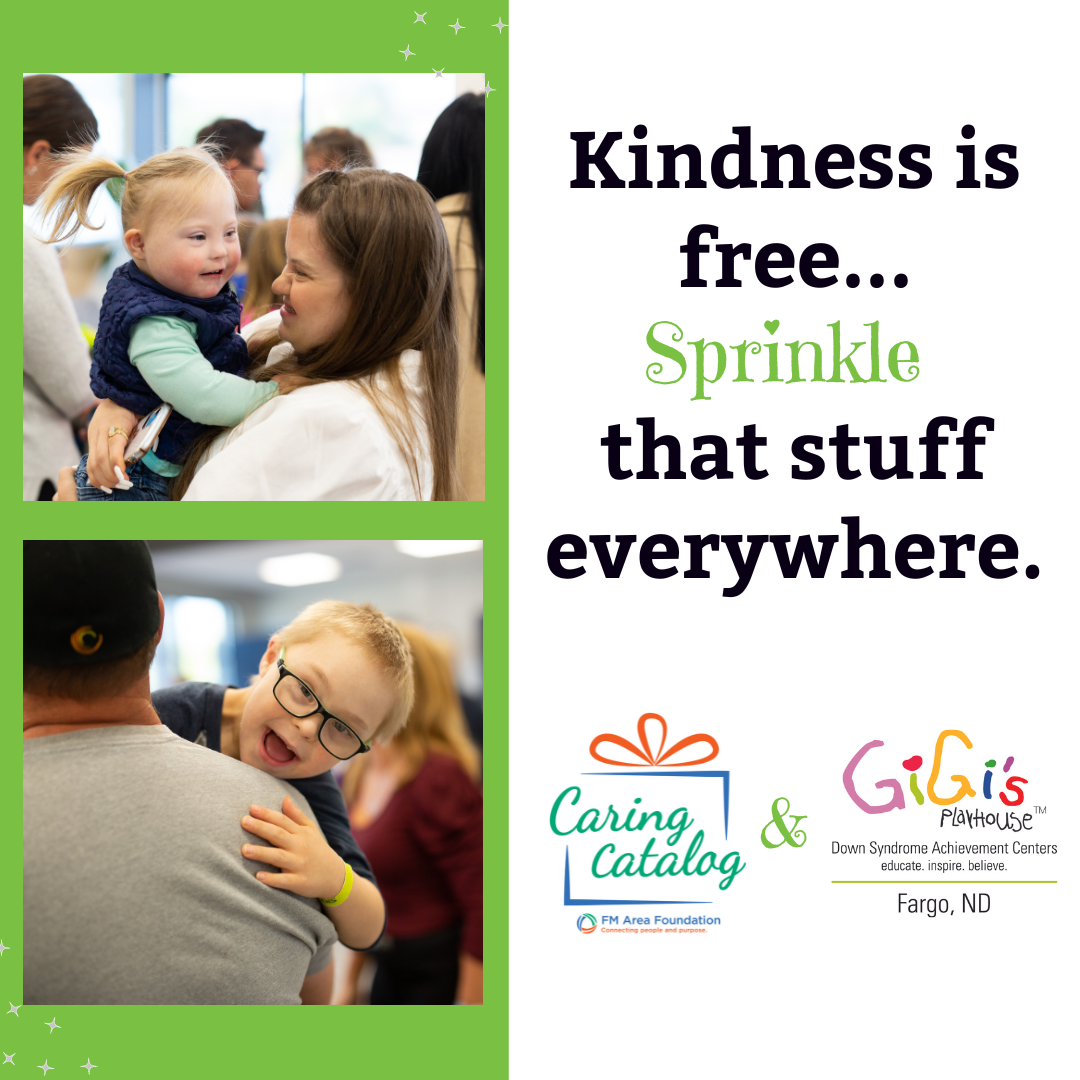 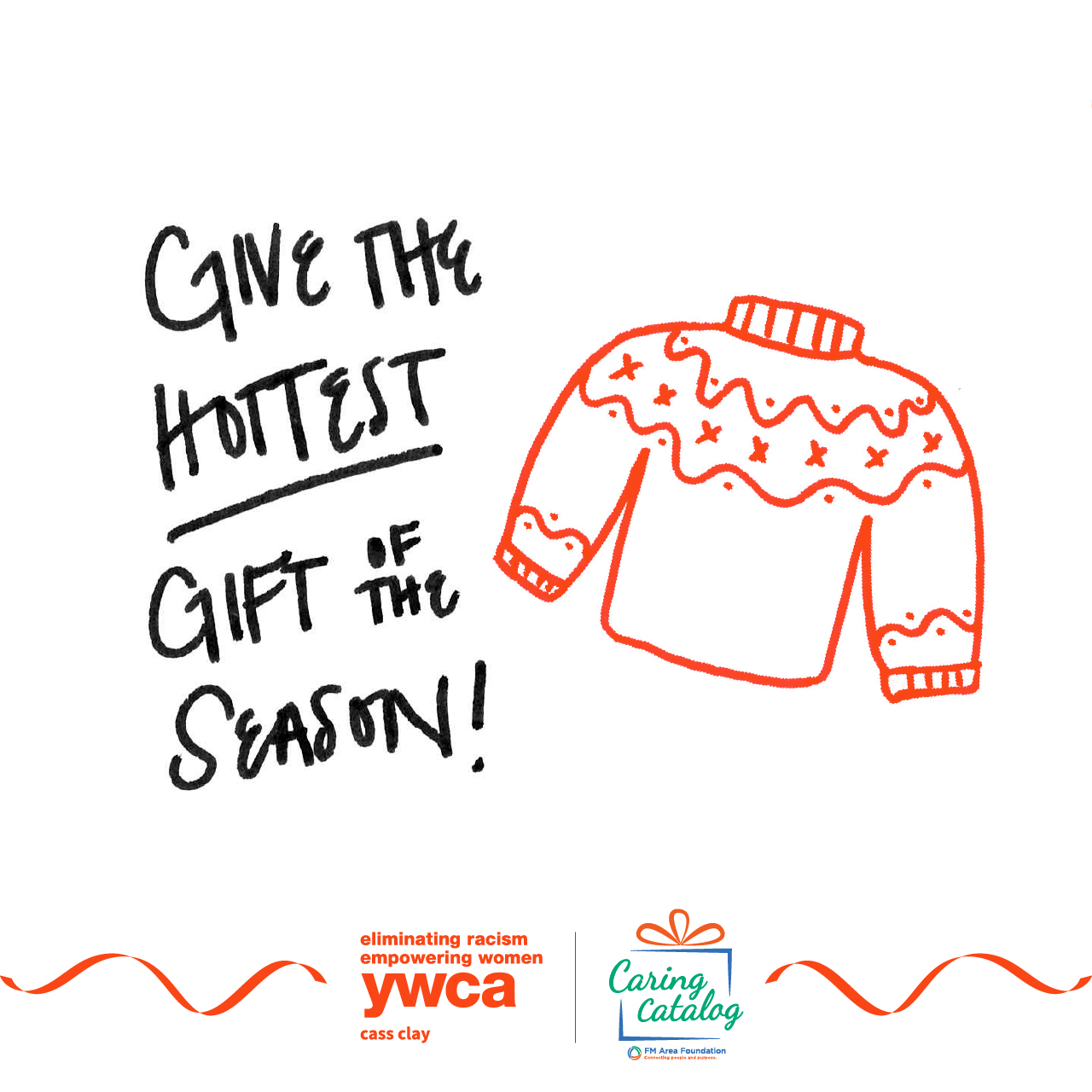 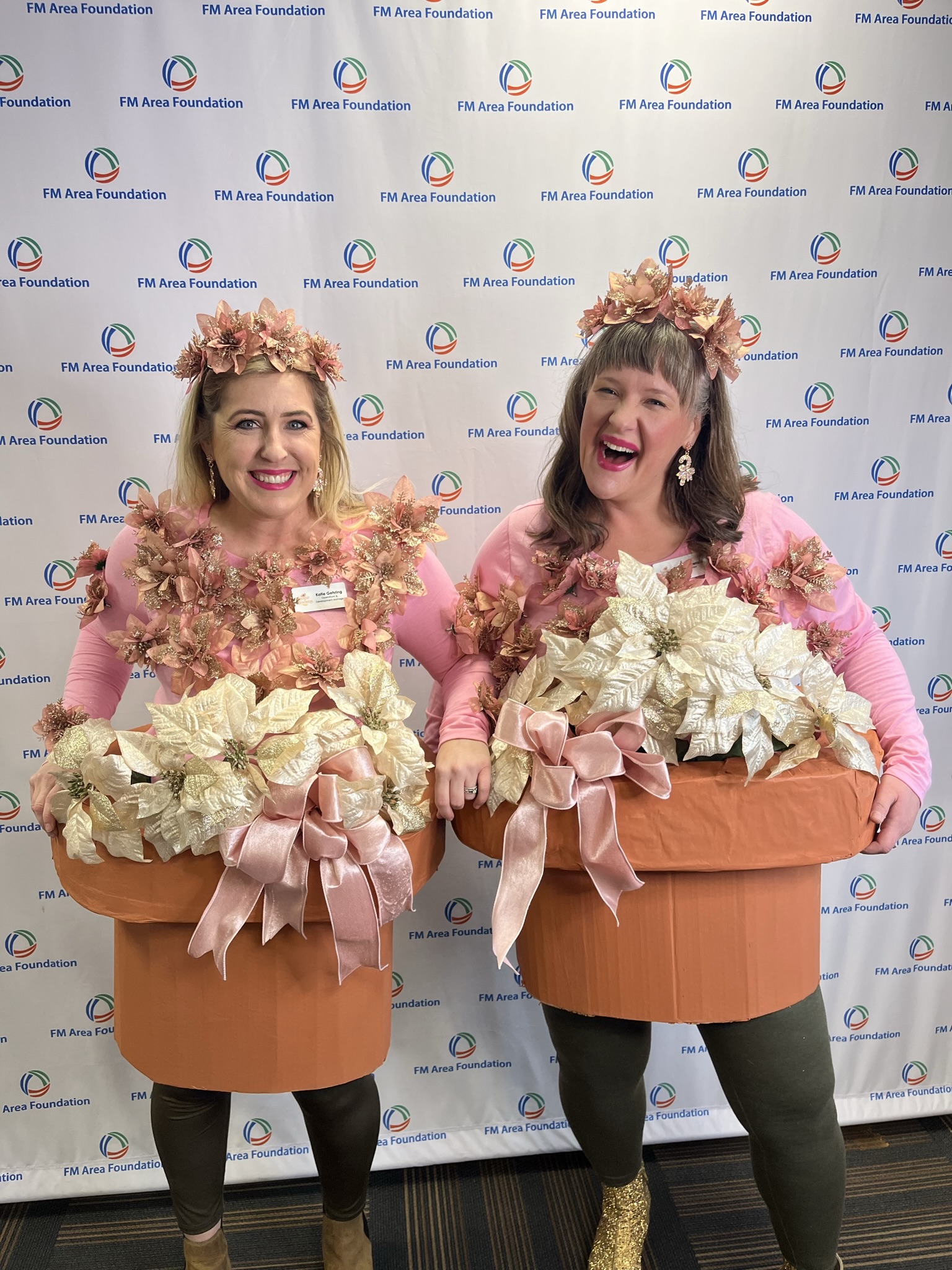 Questions??  How can I help?
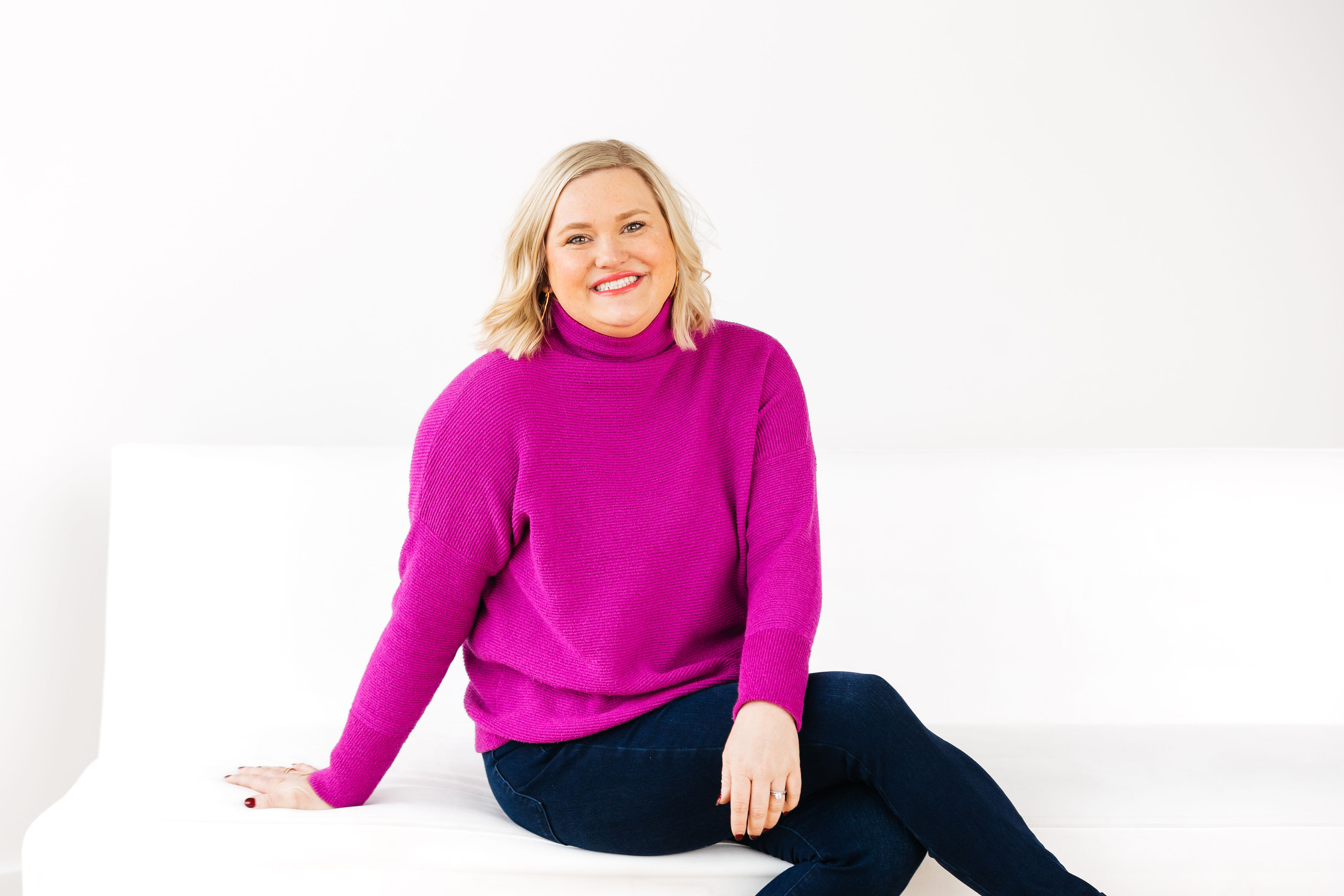 Lexi Oestreich
Director of Philanthropy 
FM Area Foundation